Region 3 Meeting | 10 AUG
Ottawa, Canada | 11–13 AUG
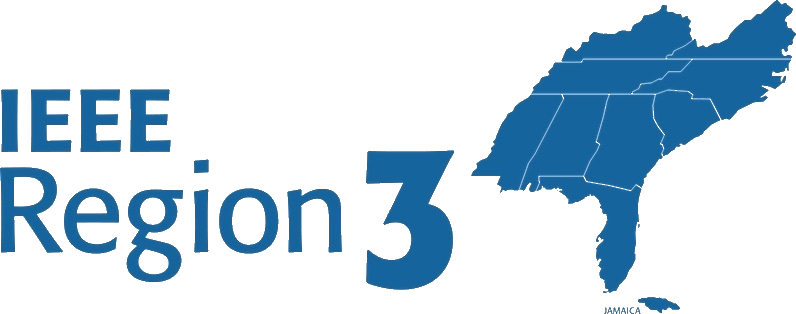 vTools Elections
Section (Officer) Elections

vTools Nominations (*new*)

vTools Elections
2
Section Elections
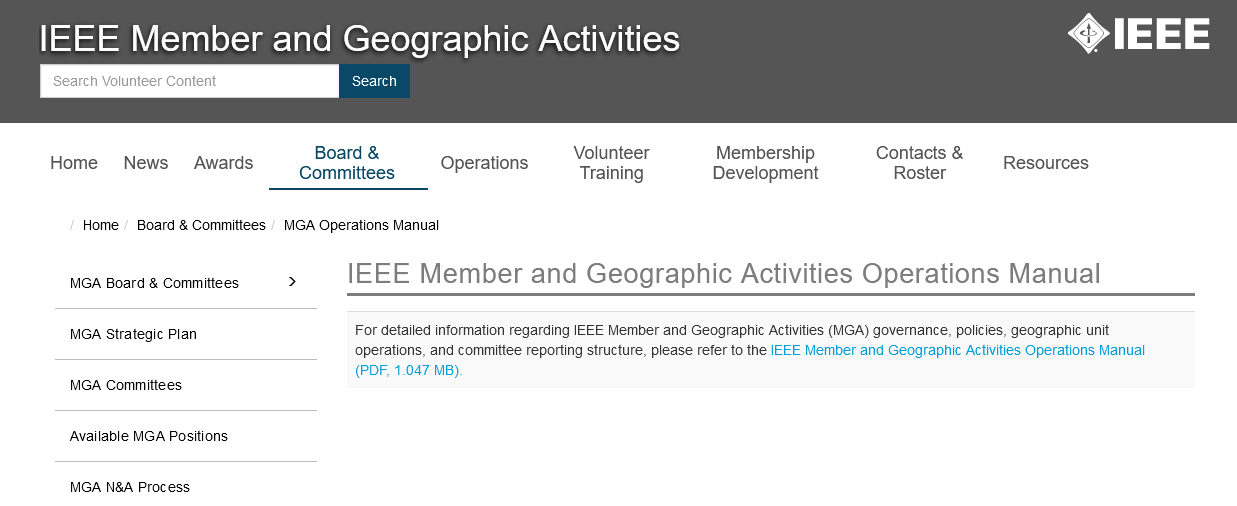 Must conform to MGA Operations Manualhttps://mga.ieee.org/board-committees/operations-manual

Key Elements:
	- Section Officers (Section 9.5.F) – terms and eligibility - Section Nominating Committee (Section 9.5.G)- Section Election Process (Section 9.5.H)
3
MGA Manual Timeline
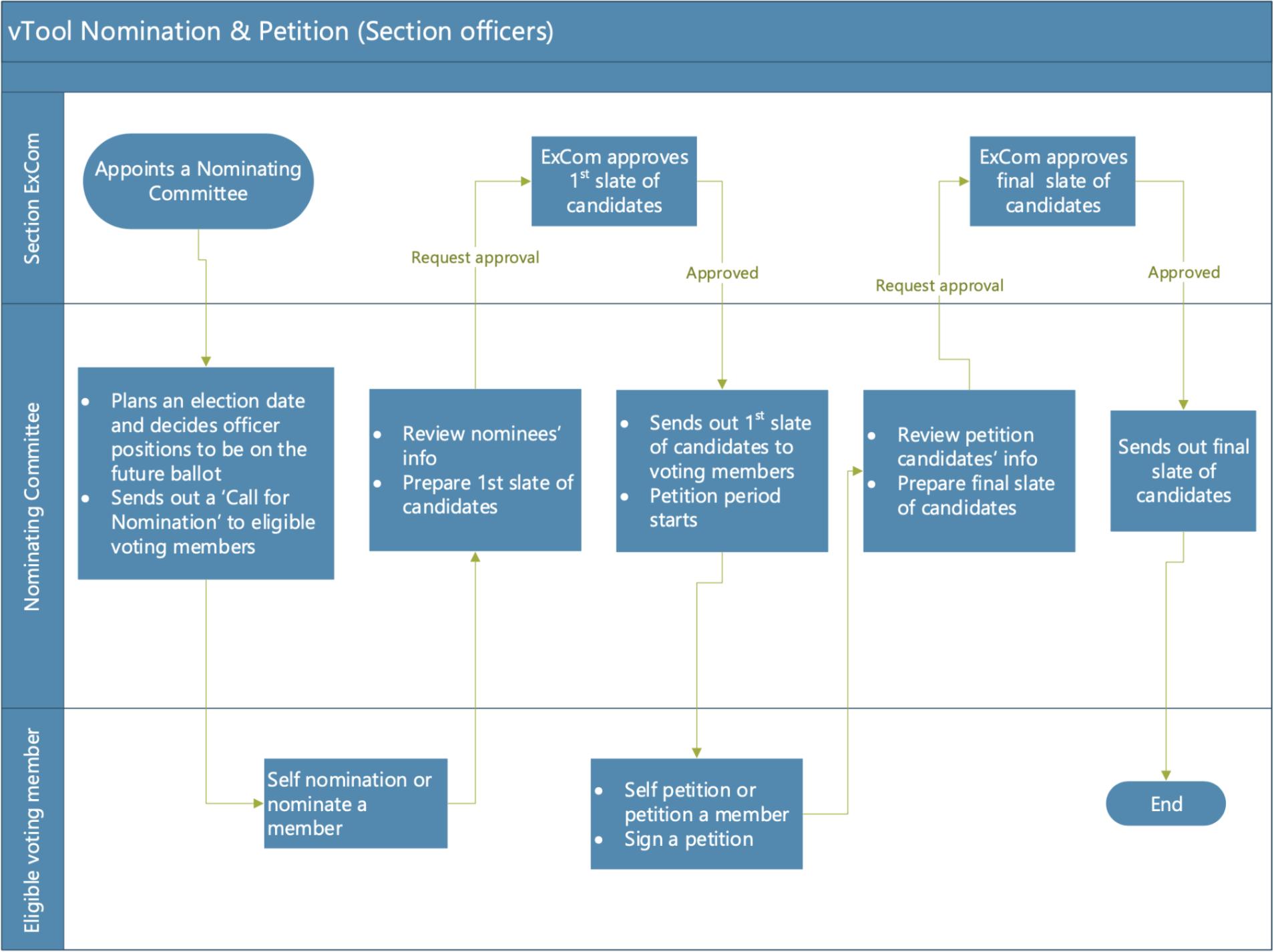 Per MGA Operations Manual (29 June 2023)
@ >2 weeks before election date
2~3 for each position
@ >6 weeks before election date
@6 months before election date
Tellers Committee reports results to Section Chair
Section Chair informs each candidate of results
E-Notice of results to Section
Secretary reports to EEE (vTools)
Election begins
Duration: 1 month
Duration: 1 month
Signatures from 2% of eligible voters (<30k voters), or 600+1% marginal rate.
ends >28 days before election date
4
ShortenedTimeline
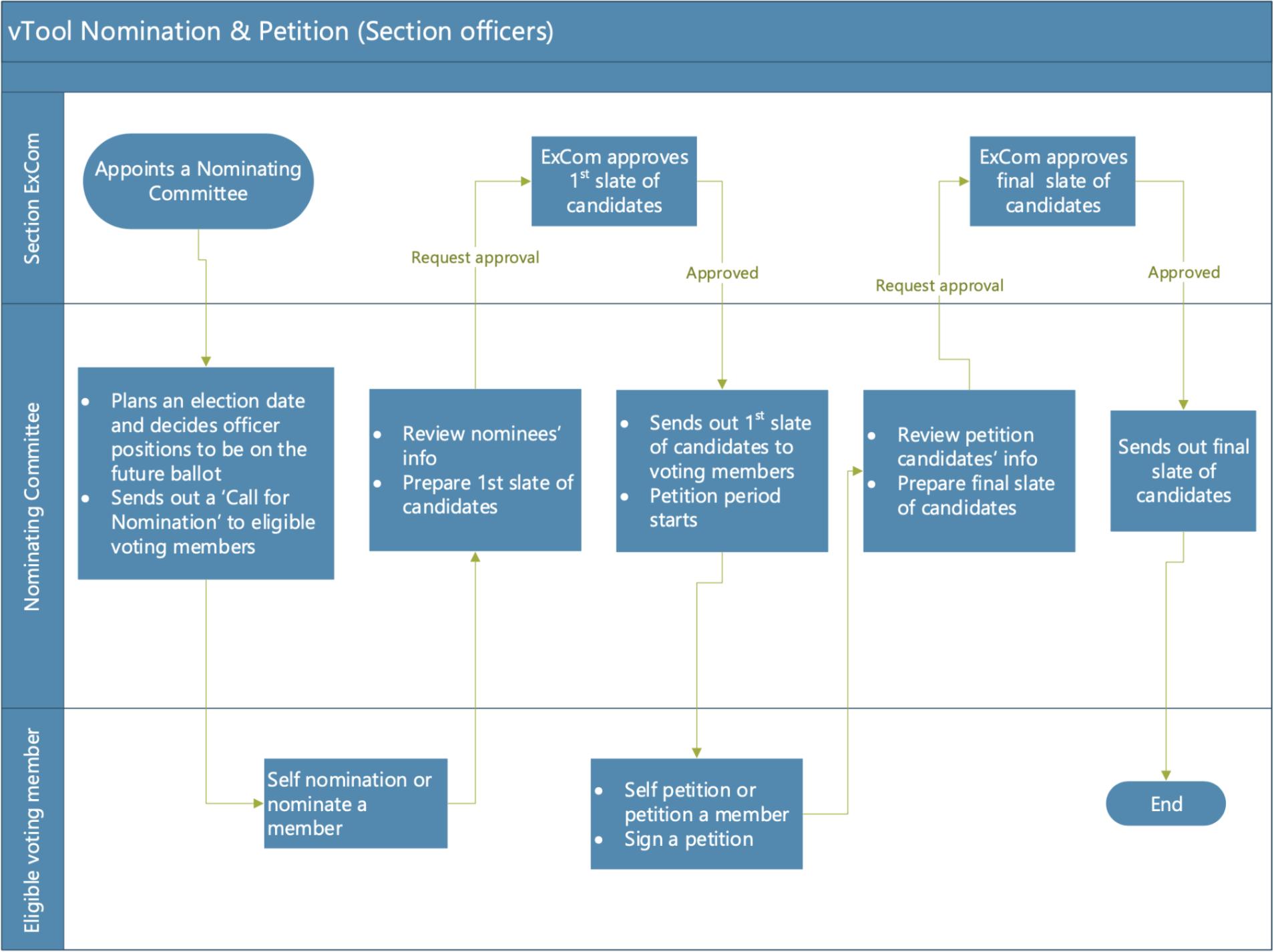 Shortened Timeline Pilot for remainder of 2023
(requires Section to actively participate in Pilot)
https://mga.ieee.org/resources-operations/geographic-unit/geographic-unit-election-pilot
@ >1 week before election date
2~3 for each position
@ > ~8 weeks before election date
@ ~3 months before election date
Tellers Committee reports results to Section Chair
Section Chair informs each candidate of results
E-Notice of results to Section
Secretary reports to EEE (vTools)
Election begins
Duration: 1 week
Duration: 1 month
Signatures from 2% of eligible voters (<30k voters), or 600+1% marginal rate.
Ends @ > ~6 weeks before election date
5
vTools Nominations
http://nominations.vtools.ieee.org/
(sign-in required)
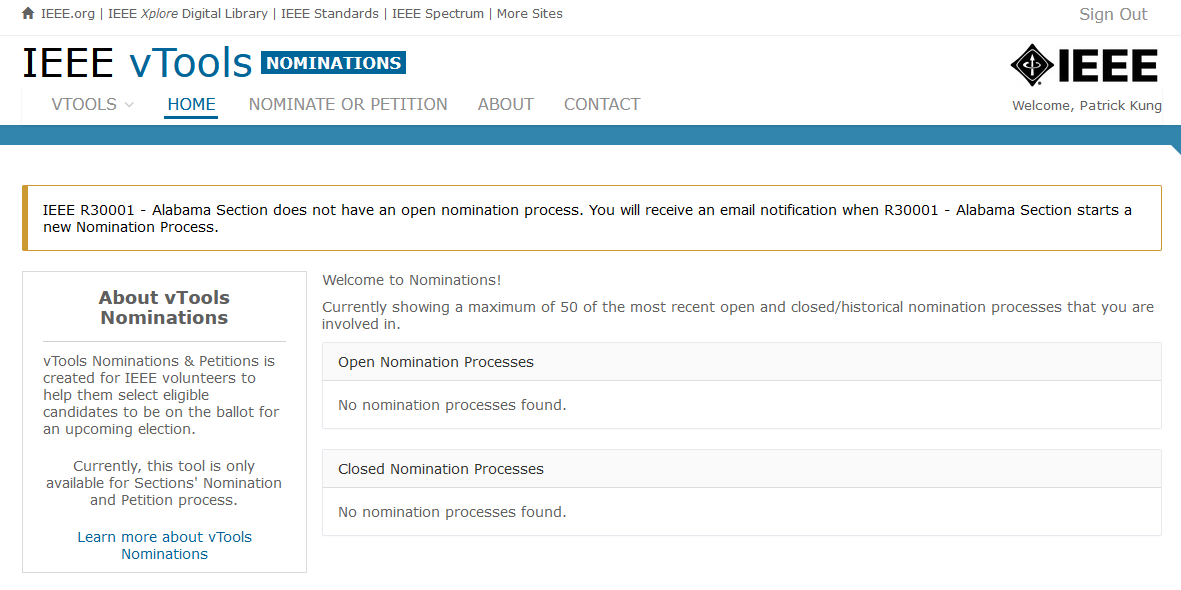 6
vTools Nominations
Currently: https://kb.ieee.org/vtools/blog/kbtopic/nominations/
or contact MGA staff
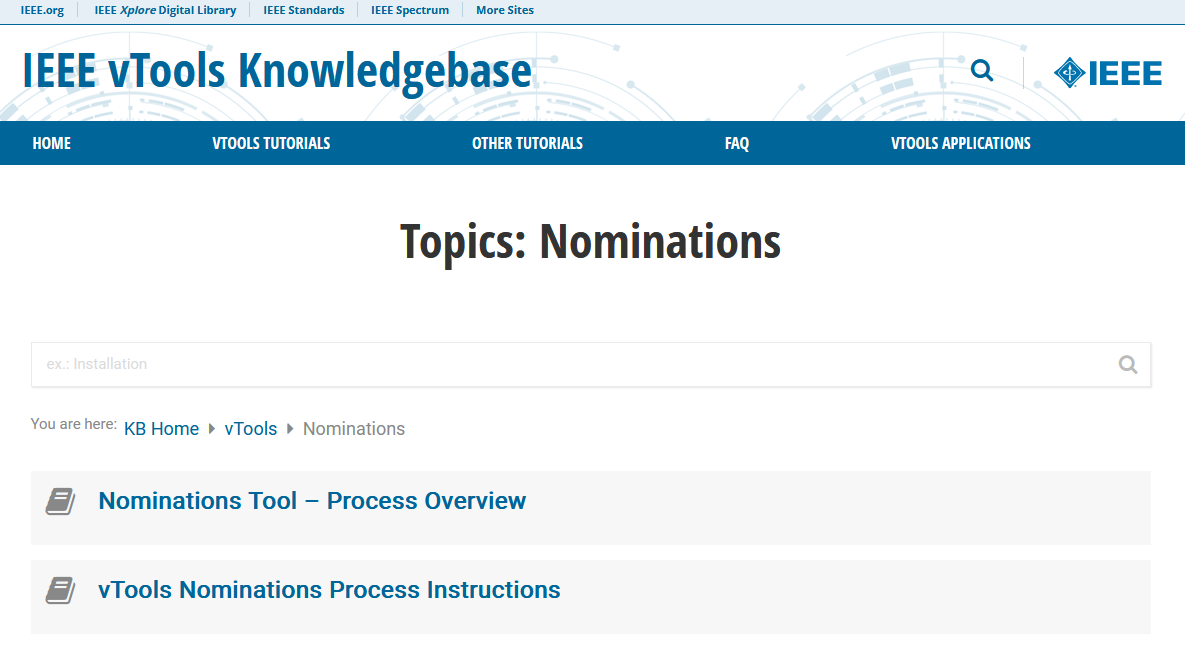 7
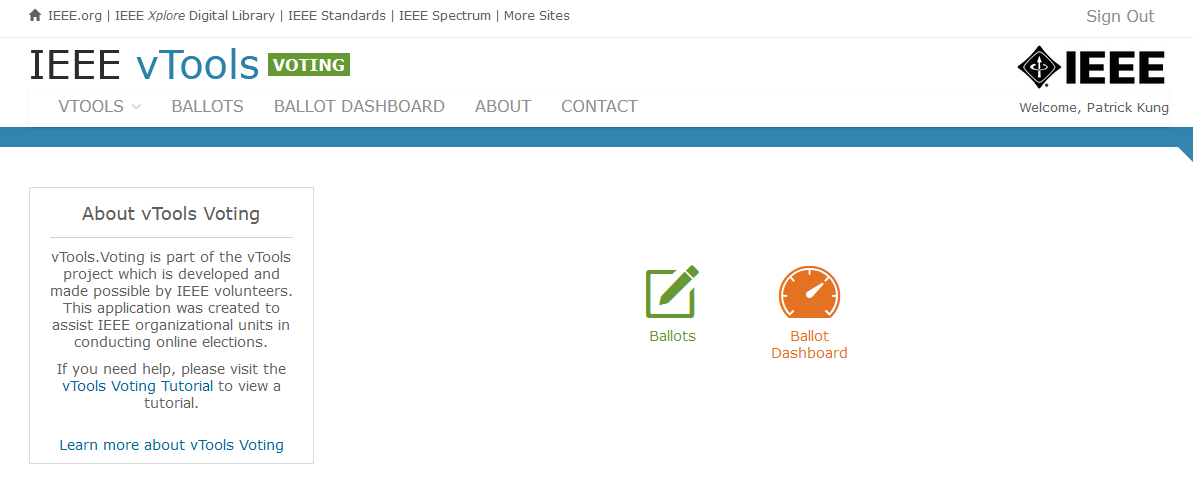 vTools Elections - Dashboard
http://voting.vtools.ieee.org/
(sign-in required)
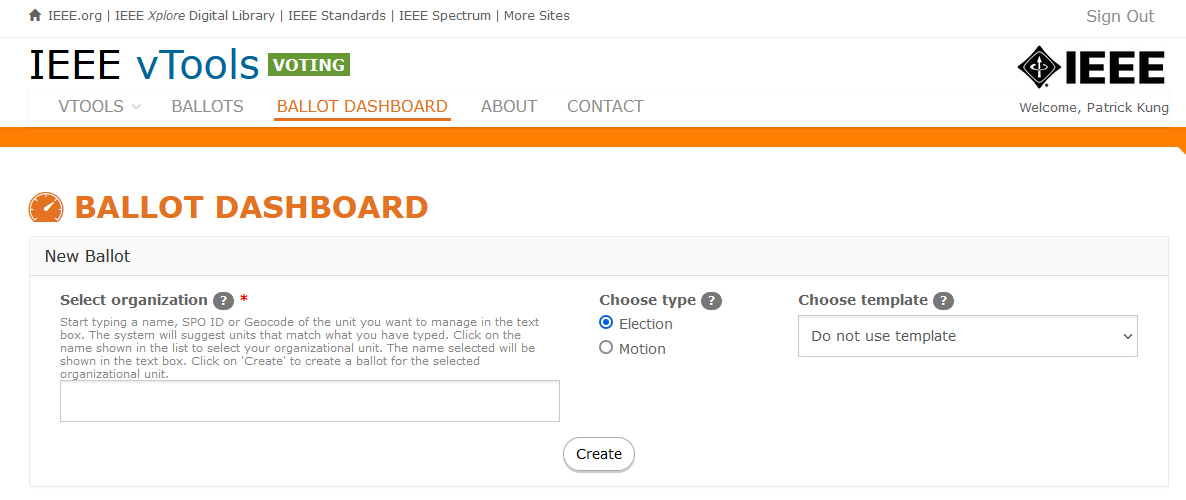 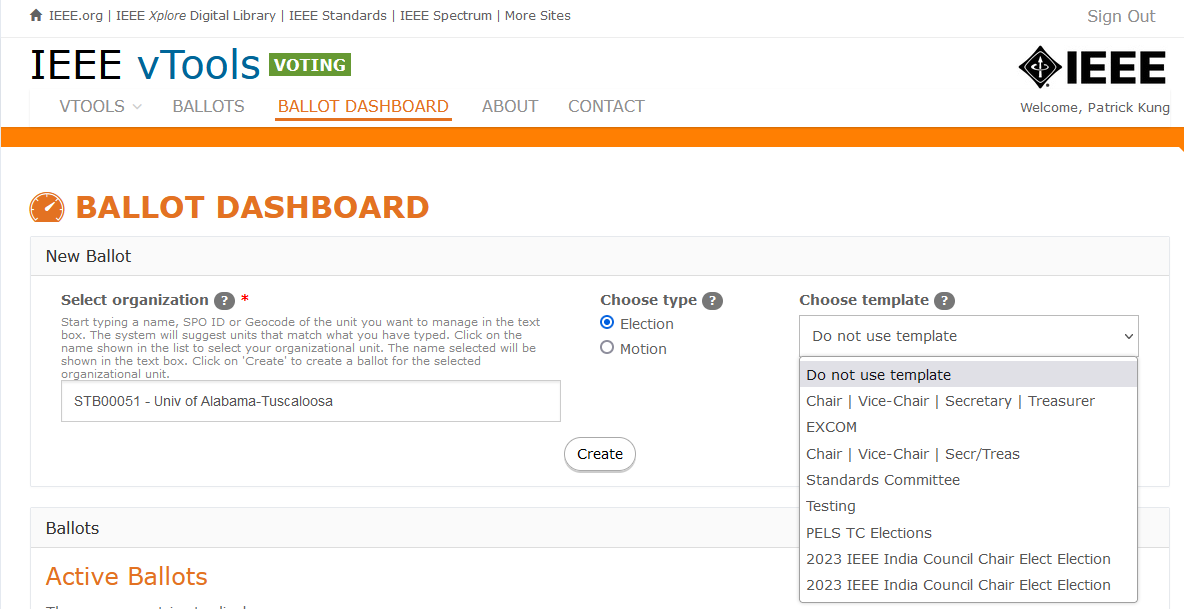 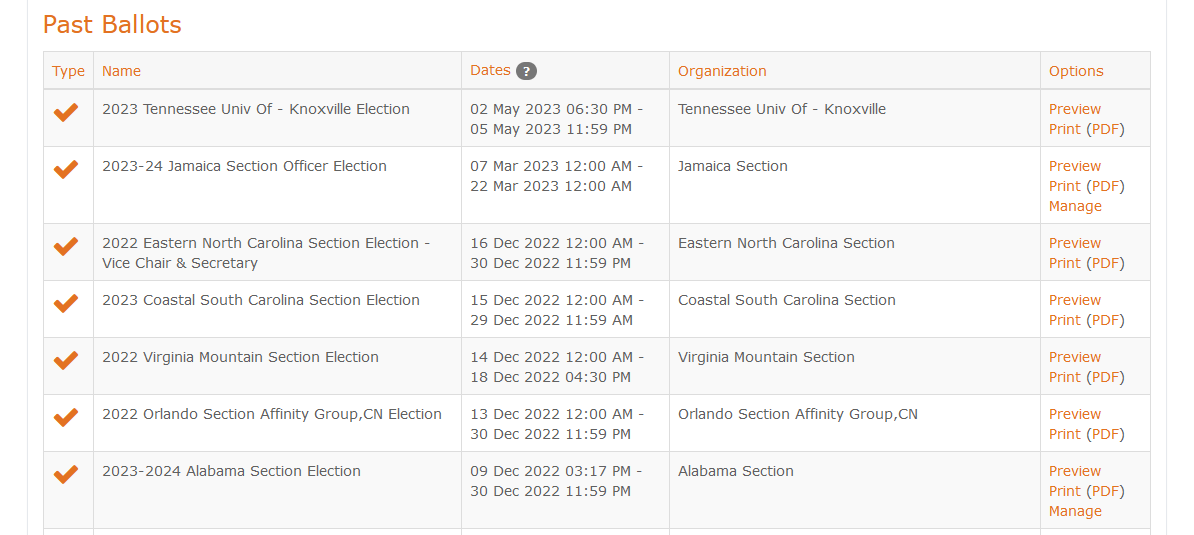 8
vTools Elections - Ballot
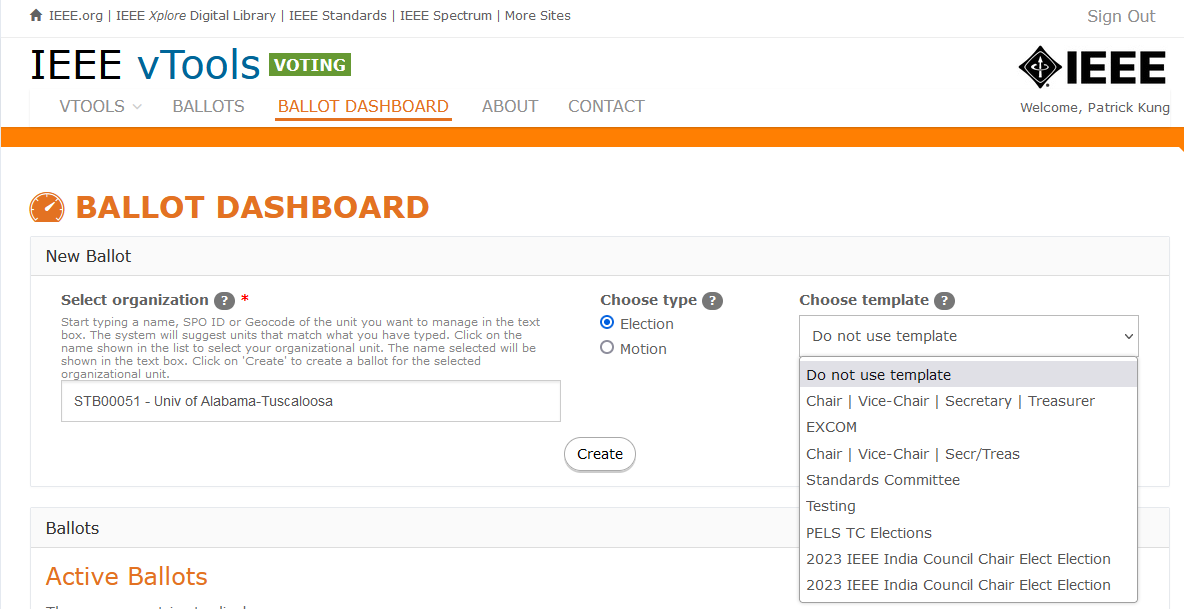 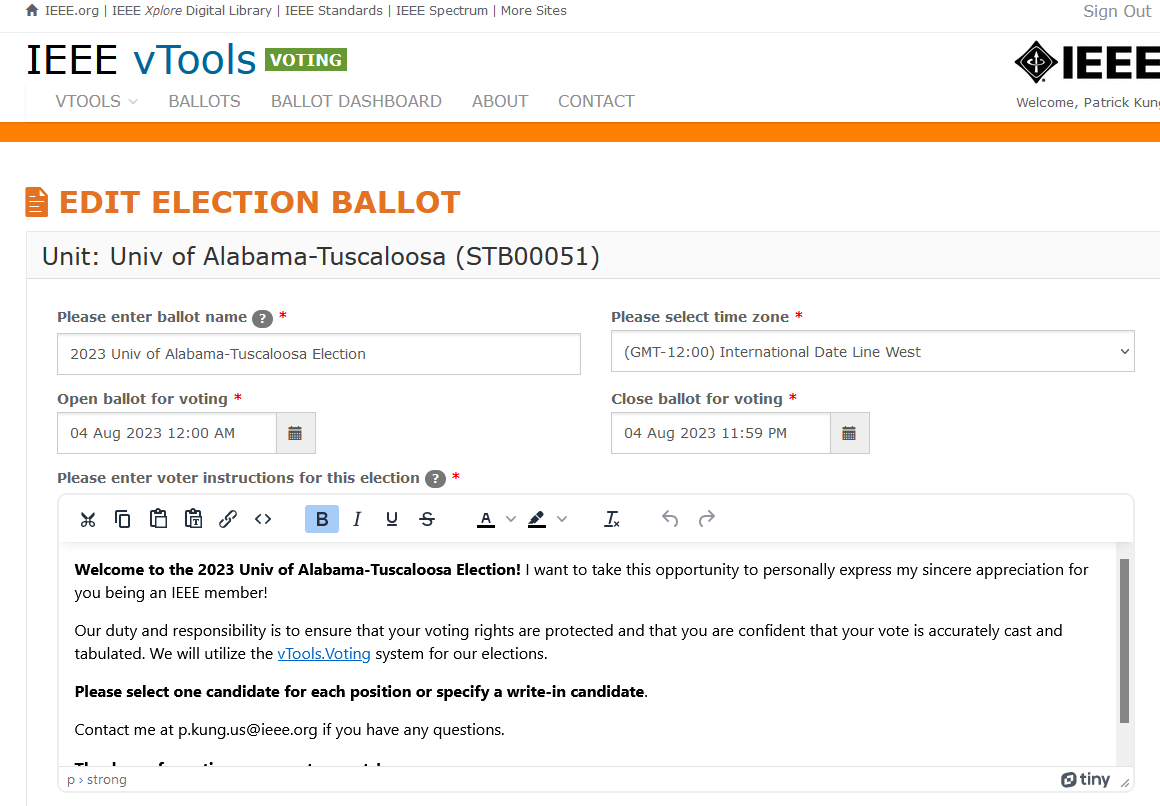 9
vTools Elections - Ballot
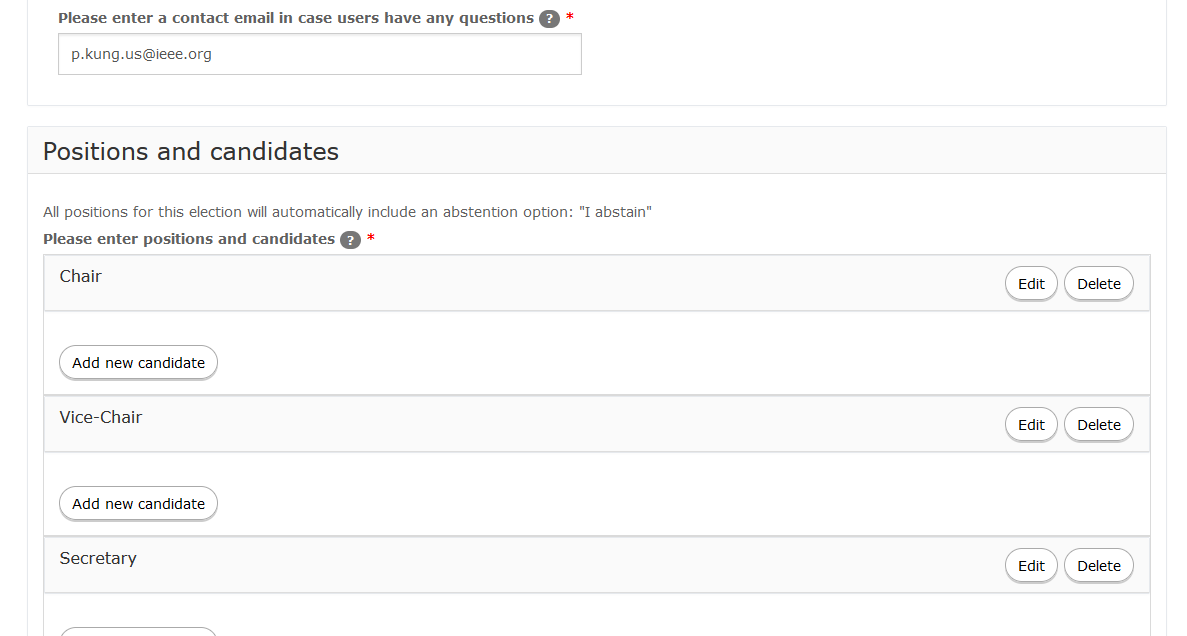 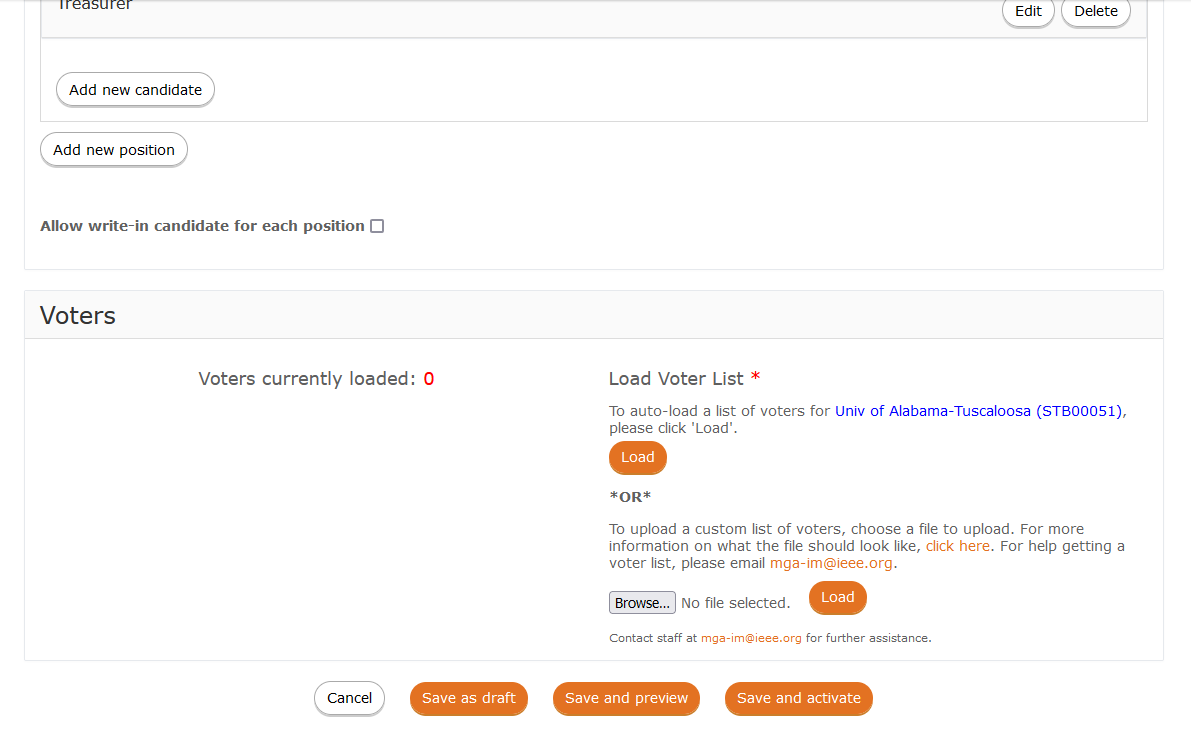 Bio, statement, photo
10
vTools Elections - Management
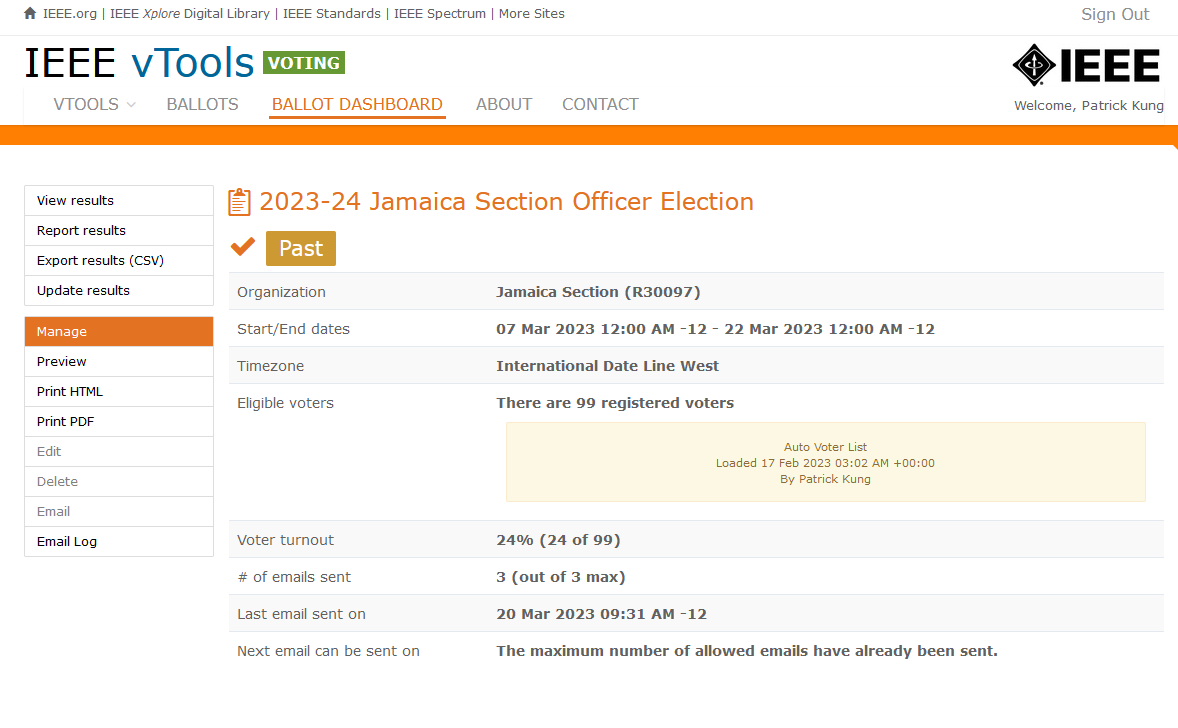 11
vTools Elections - Results
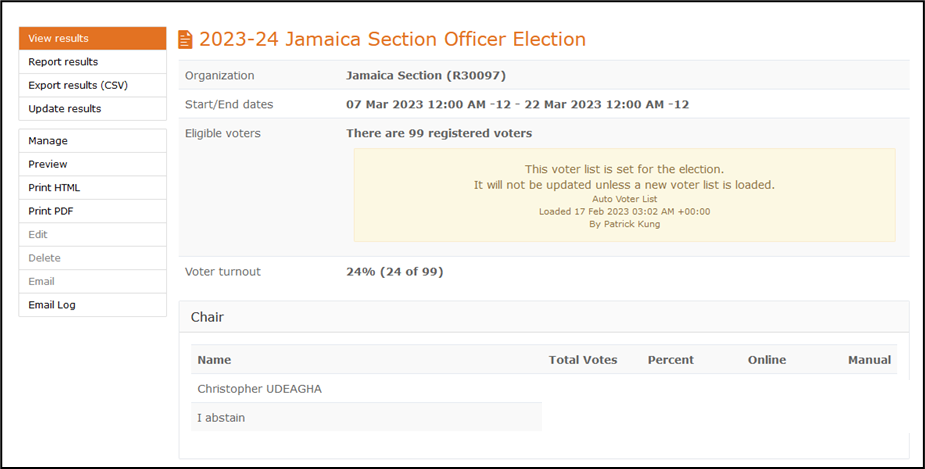 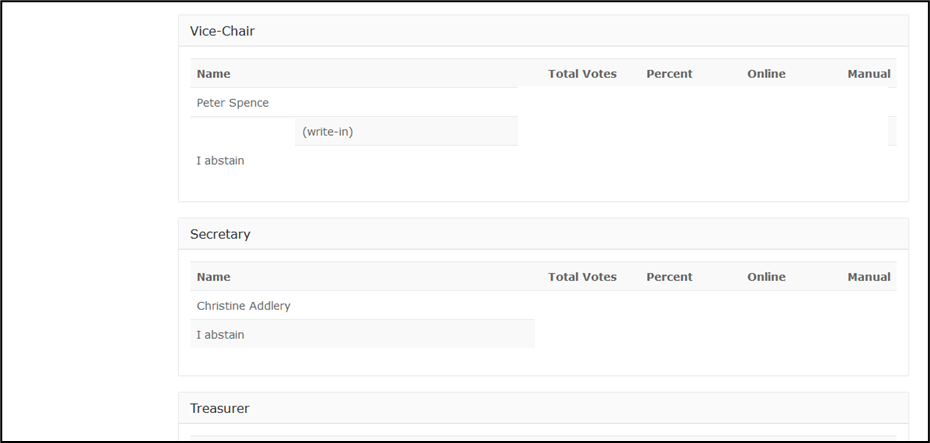 12
Success
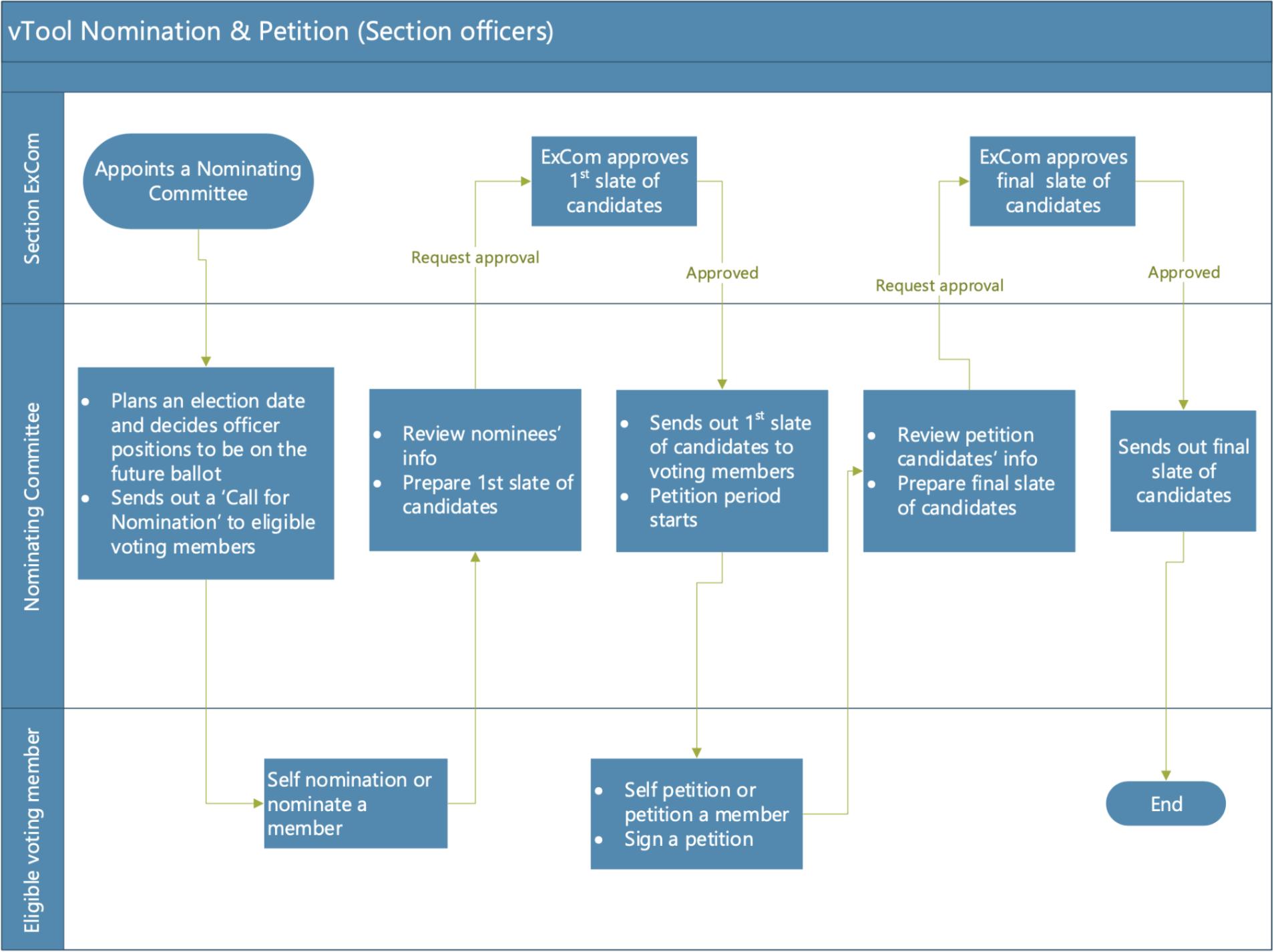 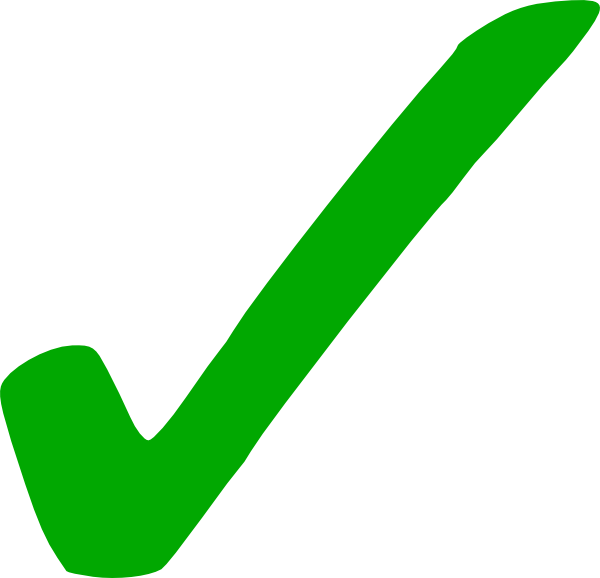 Tellers Committee reports results to Section Chair
Section Chair informs each candidate of results
E-Notice of results to Section
Secretary reports to EEE (vTools)
Election begins
13
Additional Resources
vTools Elections:	https://kb.ieee.org/vtools/blog/kbtopic/voting/

vTools Nominations:	https://kb.ieee.org/vtools/blog/kbtopic/nominations/

MGA Operations Manual:	https://mga.ieee.org/board-committees/operations-manual

Contact info:  p.kung.us@ieee.org
14